Photoshop照片后期处理实战
第一章 双重曝光效果
教学目标
知识目标
了解Photoshop部分相关功能的基础使用方法 
理解不同工具的分别对应哪种使用场景
掌握不同工具或功能的实际使用方法及结合使用方法
技能目标
能使用画笔工具、快速选择工具及图层蒙版功能完成图片的精细选区及部分显示的效果
能结合使用不同工具功能完成双重曝光综合效果
教学内容
第一节 双重曝光功能简介  
第二节 实现综合双重曝光效果
知识点概览
画笔工具-基本使用
【画笔工具】就是拿起鼠标（或者手写设备）像画画一样，在Photoshop中进行绘制操作。
【画笔工具】的快捷键是B。除了【画笔工具】之外，还有很多类似画笔的工具，其用法和选项属性也是通用的，所以学会了【画笔工具】，就可以很快学会其他一系列的工具。
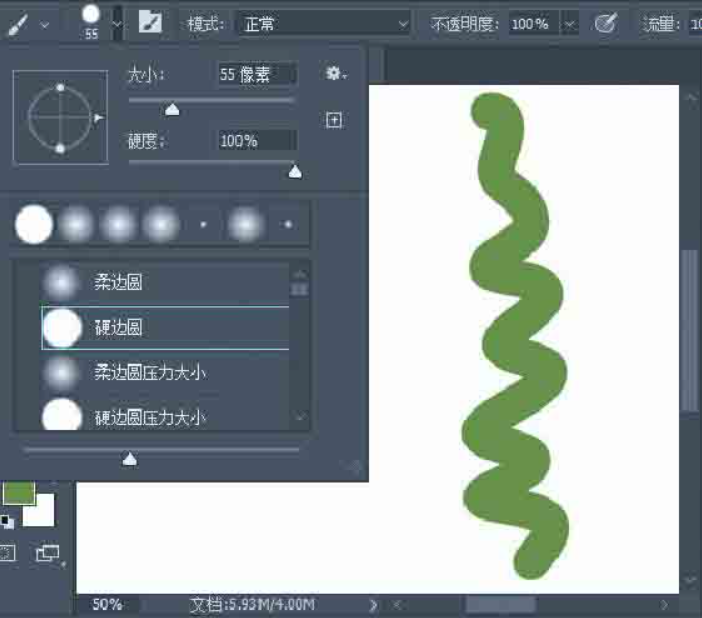 使用【画笔工具】，并选择普通的圆笔刷，设定适当的大小，【硬度】为100%。
设定一个前景色，再新建一个图层，在画面上拖动鼠标，如图所示。
画笔工具-大小与硬度
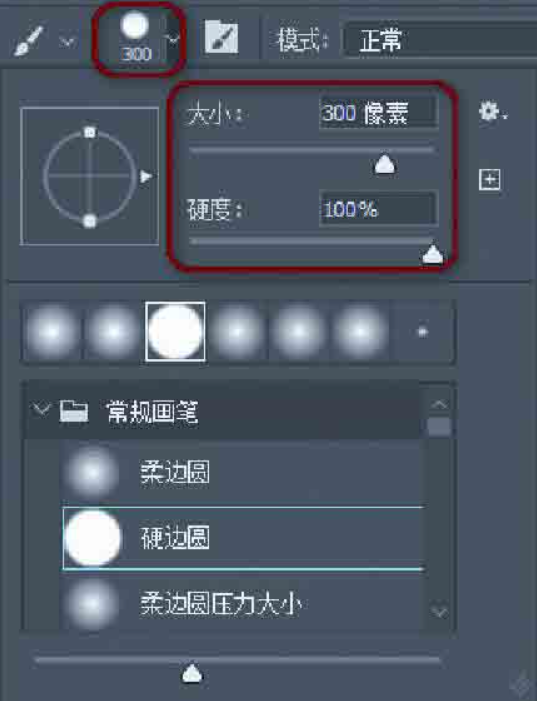 除了可以在选项栏的【画笔预设】选取器中设定画笔的大小和硬度之外，还可以在画面上用鼠标右击的方式打开此面板，如图所示。
可以通过快捷键“ [”和“]”（左右中括号）逐步调节画笔笔刷大小。左括号代表变小，右括号代表变大，如图所示。
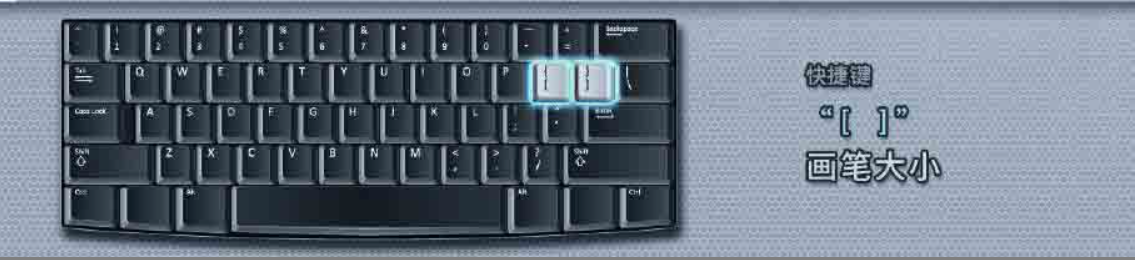 画笔工具-不透明度与流量
【不透明度】和【流量】位于选项栏中，如图所示。
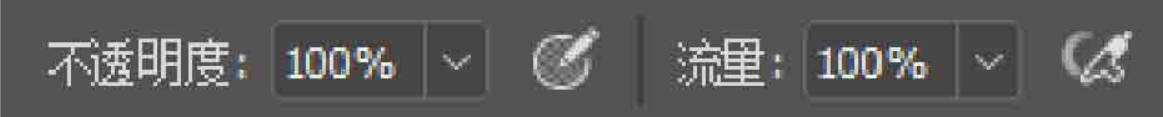 1．不透明度
【不透明度】用于设置画笔色彩的不透明度，也就是说画笔要有颜料，而这个颜料可以非常的稠，看起来是不透明的，也可以调得非常稀，如同水彩般半透明。例如，设置【不透明度】为50%，画出的线条就是半透明度的。
2．流量
【流量】用于设置描边颜色的轻重，也就是画笔里的颜料流出来多少。当设定为100%时，画笔的颜色就流出100%，而设定为50%则一次只能流出50%的颜色。
3.不透明度和流量的区别
流量：将流量设置为10%，将不透明度设置为100%，单击鼠标左键不松开，反复绘制，随着颜料不断流出，会产生叠加加重颜色的效果，颜色很快就变成了不透明。
不透明度：将流量设置为100%，将不透明度设置为20%，单击鼠标左键不松开，无论怎么重复绘制，都是20%的不透明颜色，是平均的，因为是100%的流量，不会产生叠加加重颜色的效果。
快速选择工具-基本操作
【快速选择工具】紧邻套索工具组，快捷键是W，它的作用是智能、快速地识别像素区域的边缘并创建选区。
使用【快速选择工具】时，鼠标光标呈现一个圆圈，在要建立选区的区域单击鼠标左键，或多次单击连点，或者按住鼠标左键拖动绘制，都可以自动生成选区，该选区自动识别像素对比落差比较明显的边缘。例如，在橙色嘴巴区域单击一下，这块区域自动就生成了选区，如图所示。
另外，还可以直接单击选项栏上的【选择主体】功能，让计算机自动判断主体选区，生成选区后，再手动深入调整。
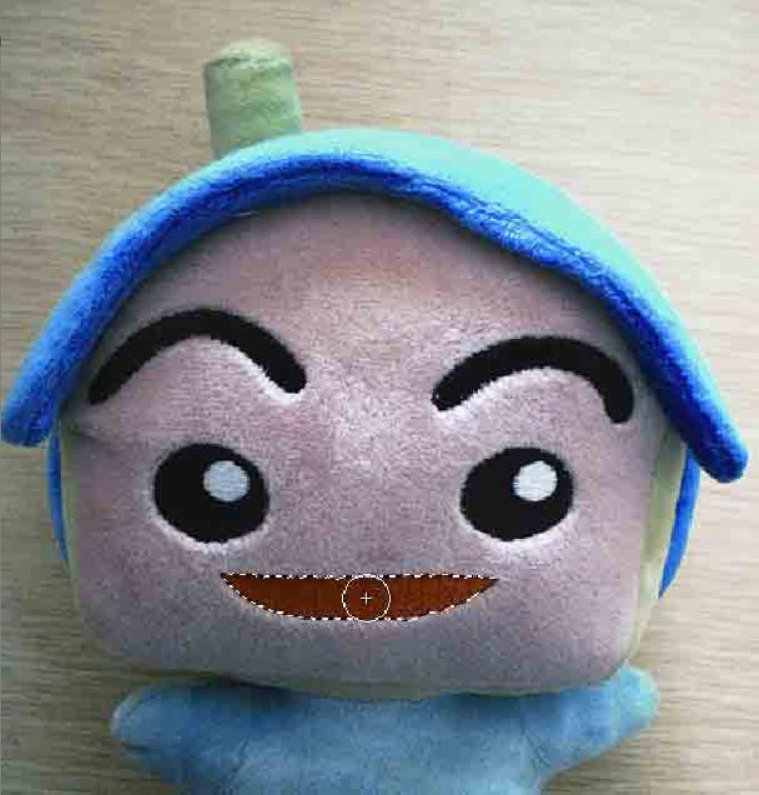 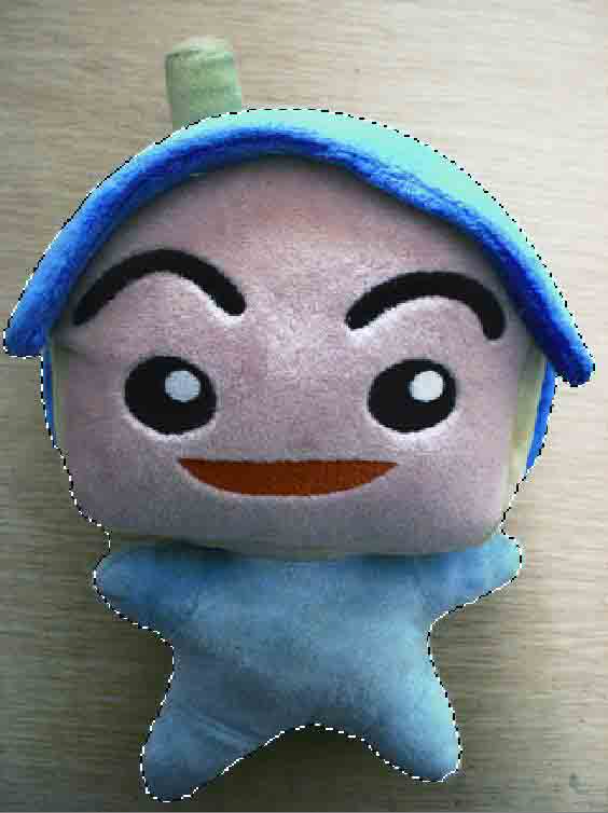 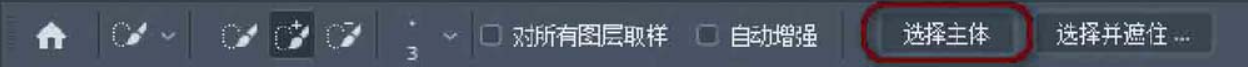 快速选择工具-深入操作
和其他选区类的工具类似，使用【快速选择工具】时同样可以选择绘制模式，在选项栏中可以看到3种模式
第一个是新选区模式，第二个是添加到选区，第三个是从选区减去。
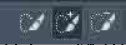 绘制选区很少能一次成功，经常是先小范围绘制识别，逐步增加选区范围，最终得到想要的完整部分，所以这是逐步添加到选区的过程。所以常用添加到选区。
如果在绘制识别过程中识别到多余的区域，选区就扩大了，如图所示，红框区域内的边缘颜色比较接近，没有识别到准确边缘，这时可以切换为【从选区减去】的模式，也可以使用快捷键Alt，临时切换为【从选区减去】的模式，将多余的选区减去。
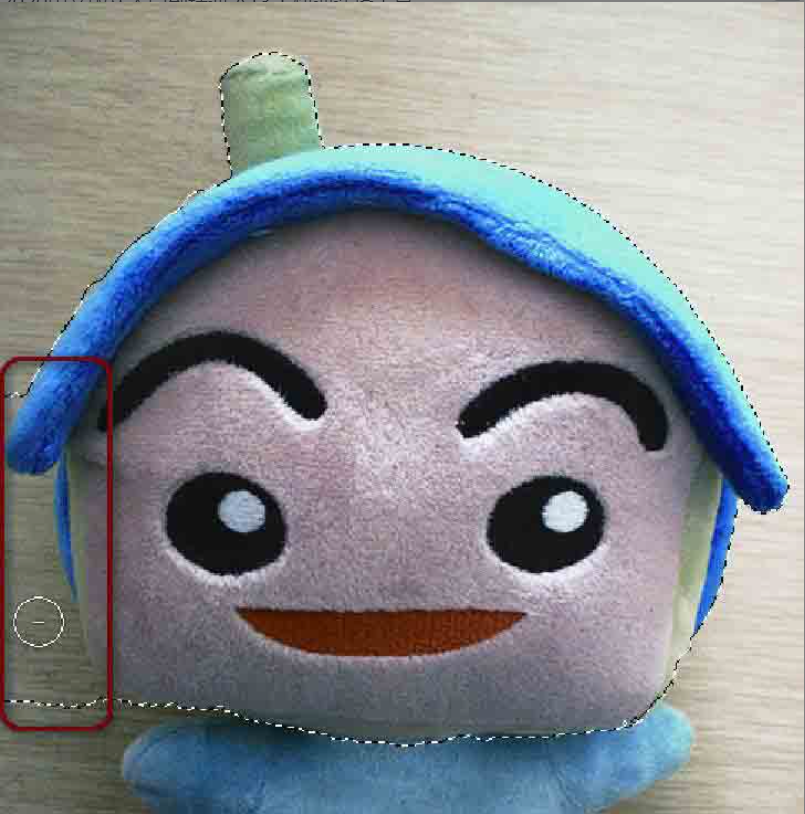 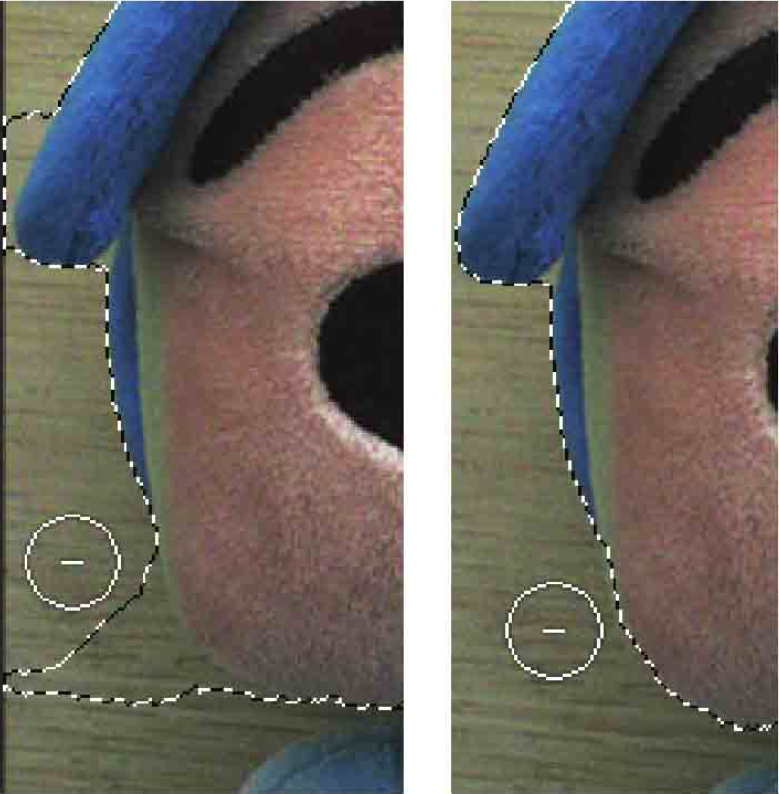 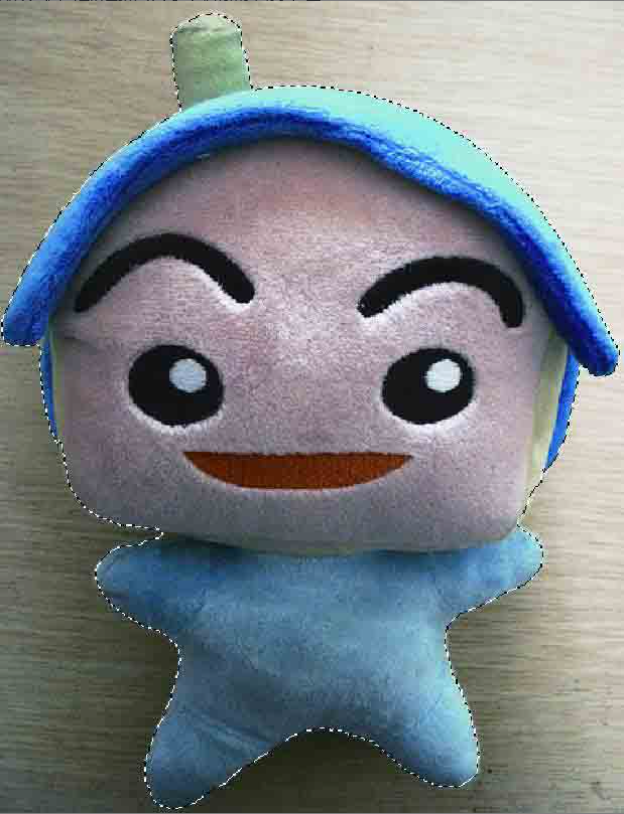 图层蒙版-添加蒙版
在【图层】面板中单击【添加蒙版】按钮，即可为当前图层添加蒙版。默认是添加【显示全部】蒙版，如果按住Alt键并单击该按钮，则添加的是【隐藏全部】蒙版。在【图层】菜单中也可以找到此操作命令，如图所示。
如果当前图层上有选区，添加蒙版的时候，会自动把选区的信息带到蒙版里。
例如，还是创建球星的选区，单击【添加蒙版】按钮，人物被显示出来，背景被隐藏。如果按Alt键并单击该按钮，则效果刚好相反，如图所示。
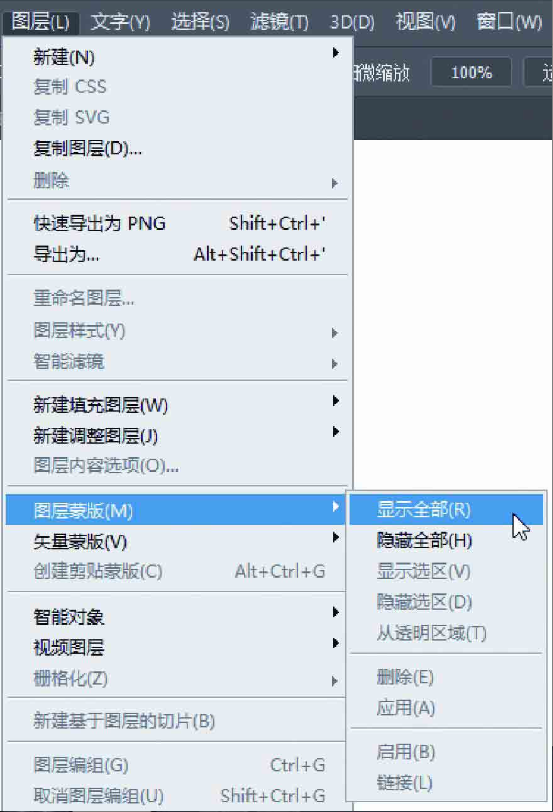 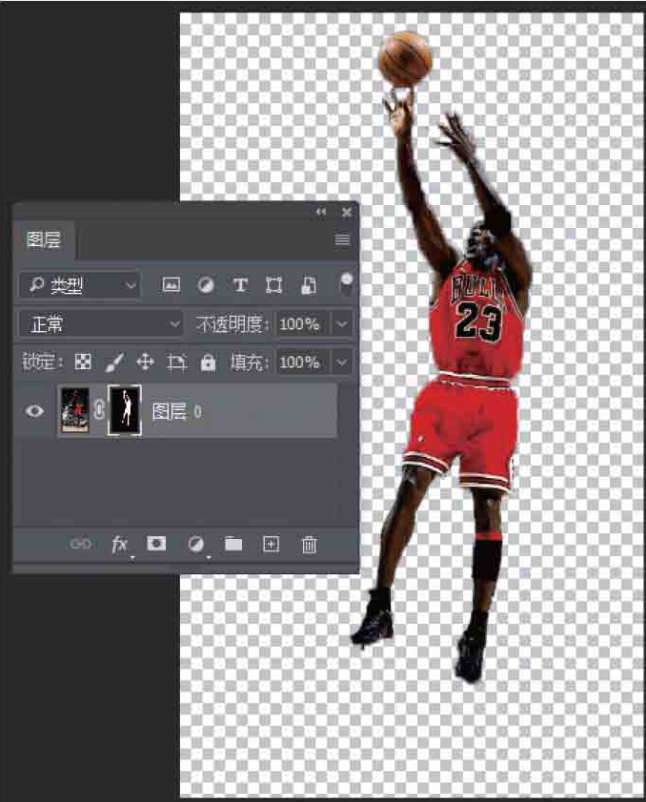 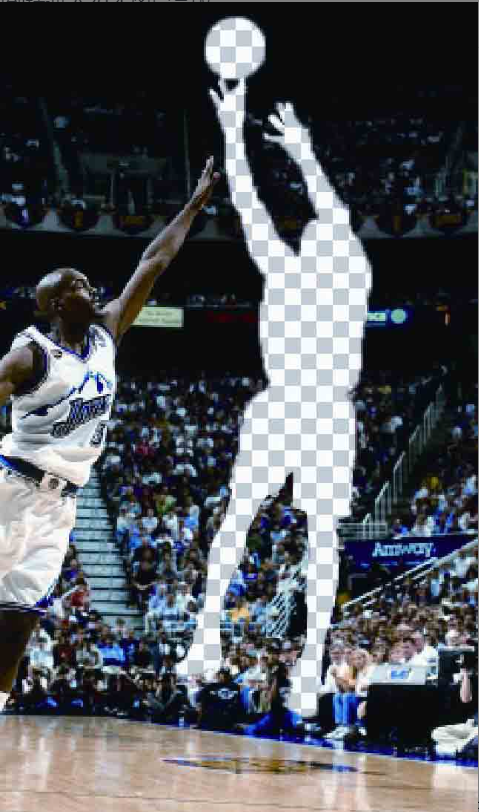 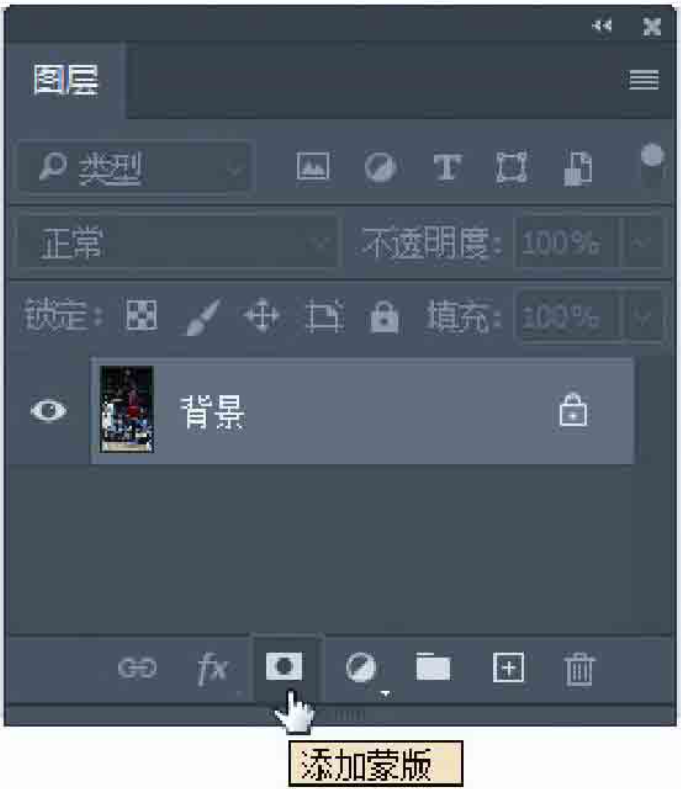 图层蒙版-编辑蒙版
按住Alt键并单击图层蒙版缩览图，可以在画布上临时显示蒙版内容，显示的图像和在Alpha通道里的一样，如图所示。
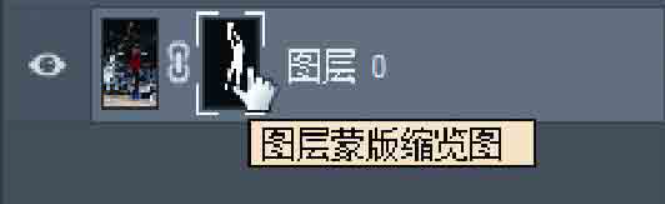 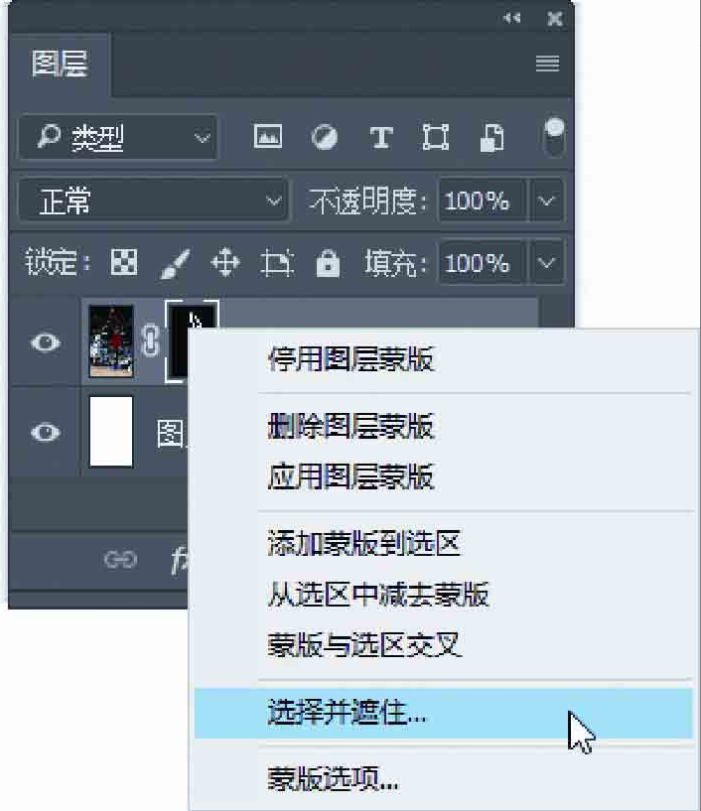 在蒙版上操作，和图层一样，可以用画笔绘制，可以填充内容，甚至可以执行调整命令等。另外，对蒙版也可以进行高级的边缘处理，在蒙版上右击，选择【选择并遮住】命令，如图所示。
停用图层蒙版：可以临时将蒙版停用，按住Shift键并单击蒙版缩览图，蒙版上会出现红叉。再次按Shift键并单击，则启用，如图所示。
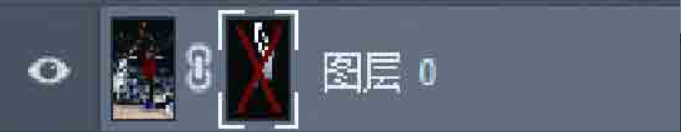 图层蒙版-剪贴蒙版
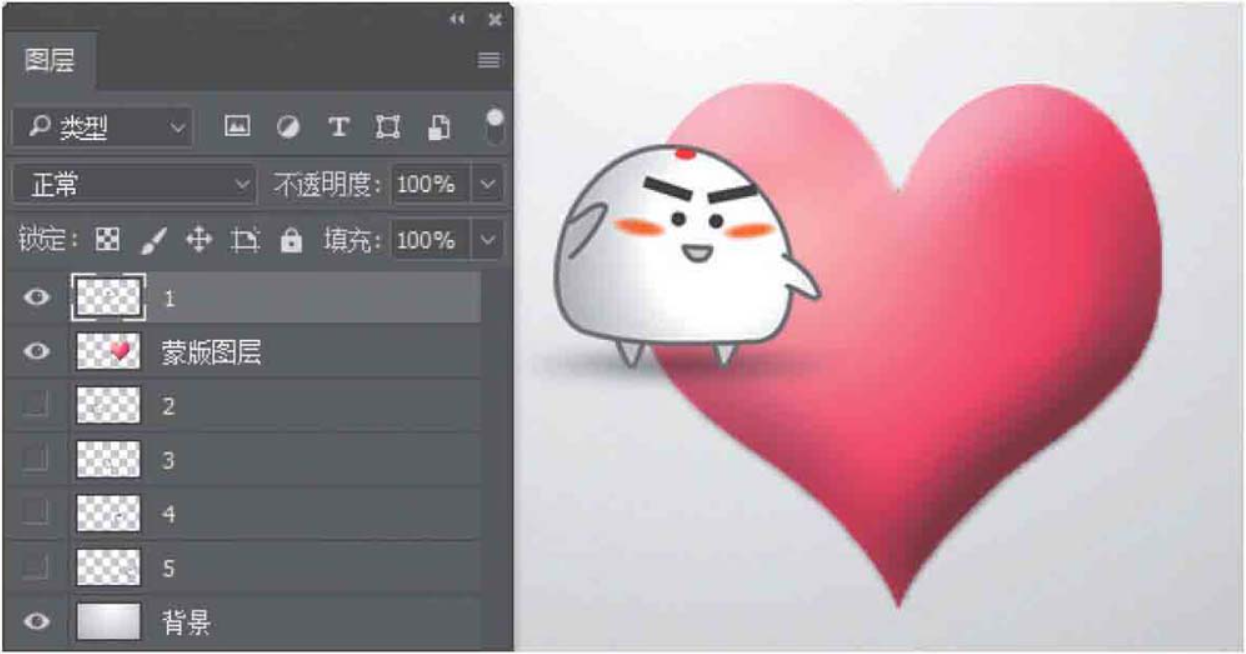 剪贴蒙版是上方图层进入下方图层的轮廓内，起到遮罩的作用。所以，建立图层剪贴蒙版，必须要有两个或两个以上的图层。最下方的图层是【蒙版图层】，其上方的图层可以进入蒙版图层轮廓内，是被剪贴的图层。如图所示，蒙版图层是一个心形图像，图层1放在其上方。
打开【图层】菜单，选择【创建剪贴蒙版】（快捷键是Ctrl+Alt+G）选项，或按住Alt键，在两个图层的夹缝处单击，也可以创建剪贴蒙版，如图所示。
这样图层1就进入蒙版图层的轮廓里了。用相同的方法，使多个图层都可以加入进来，如图所示。
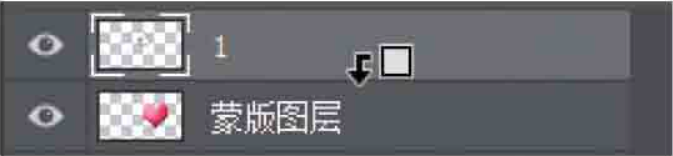 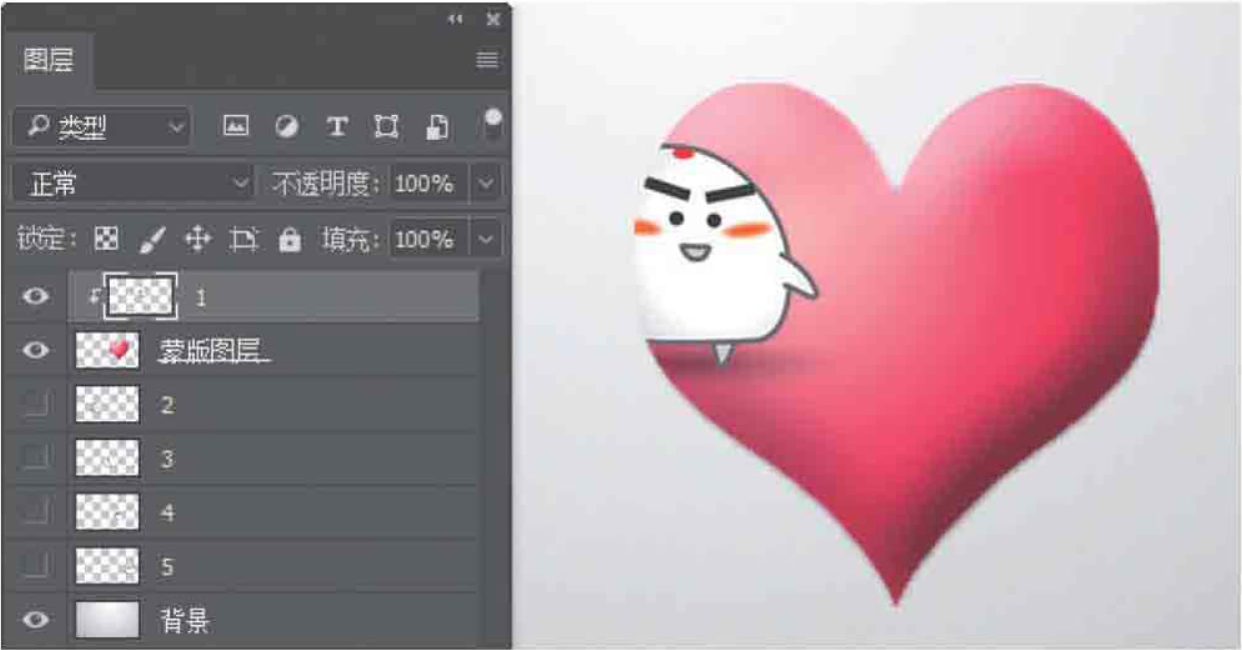 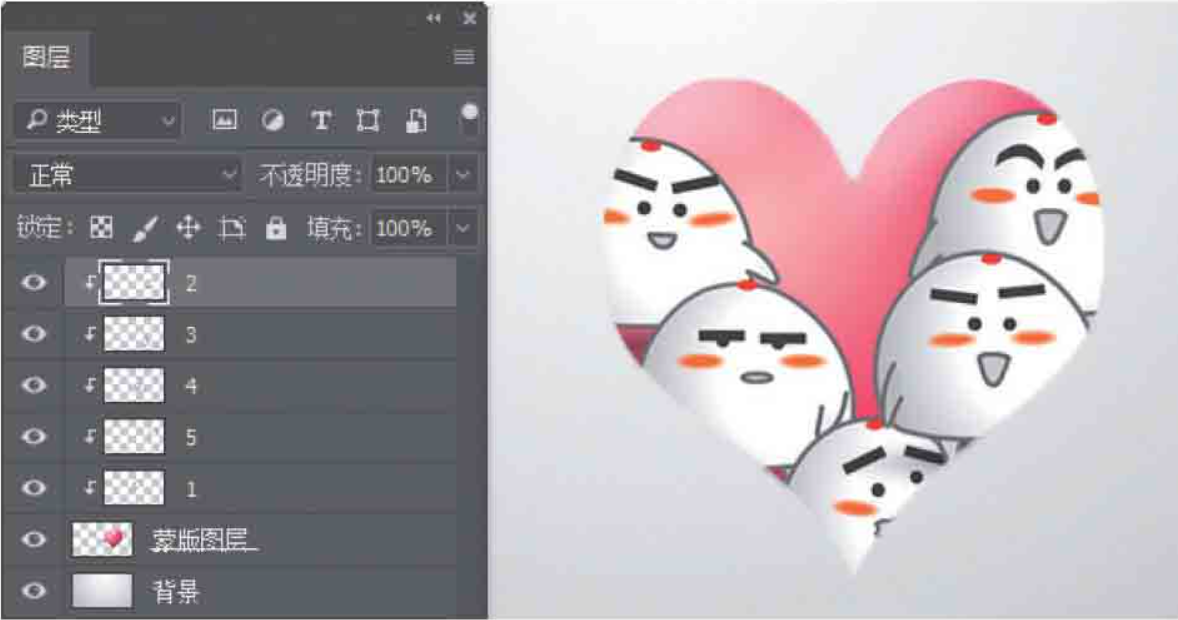 知识点概览
案例操作步骤
1. 快速选择进行人物选区：使用快速选择工具结合调节笔刷大小迅速对目标图像进行选区。
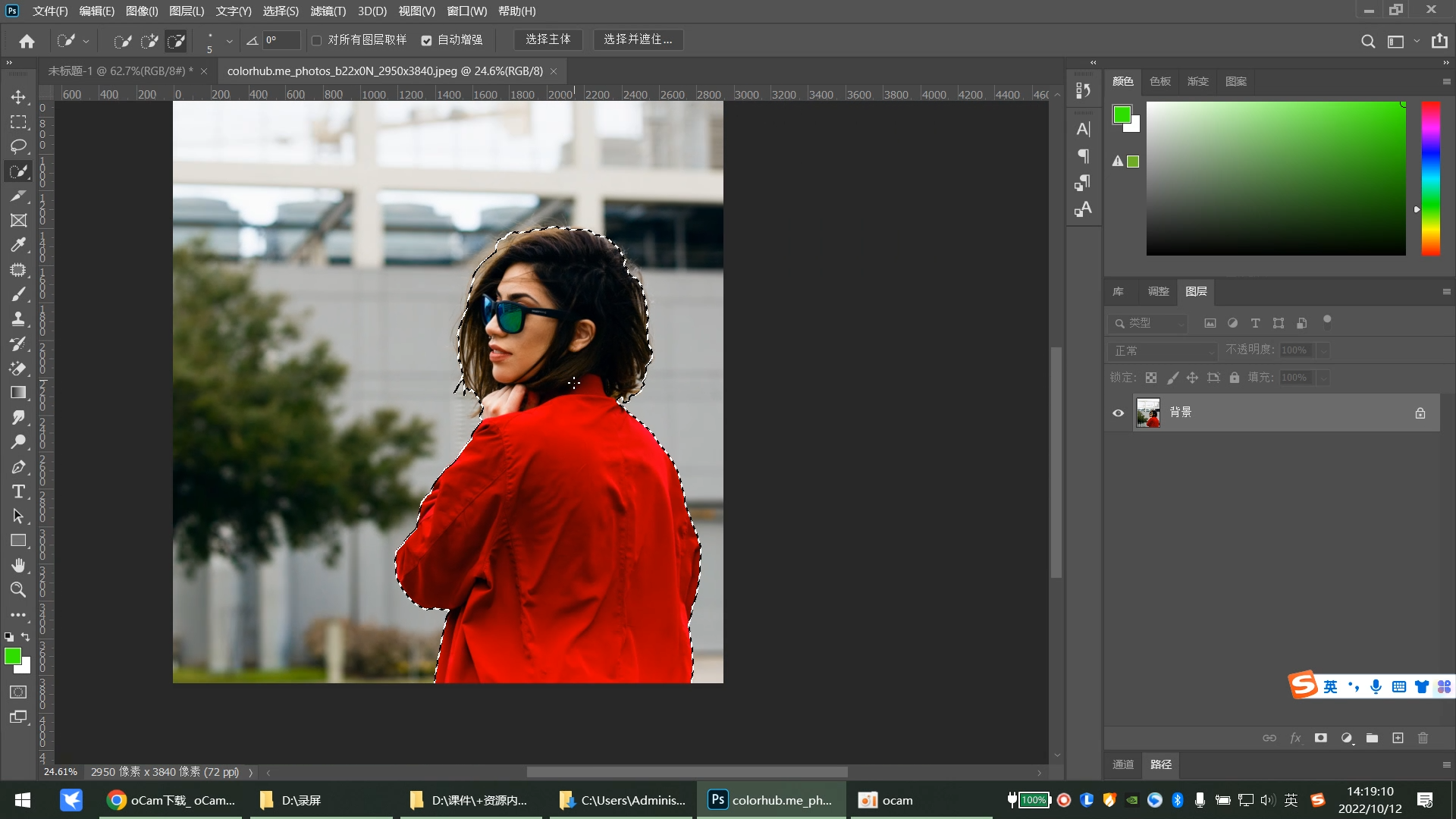 案例操作步骤
2.选择并遮住调整选区边缘：完成快速选择工具选区后，点击上方“选择并遮住”，进去选区界面进行选区边缘调整。
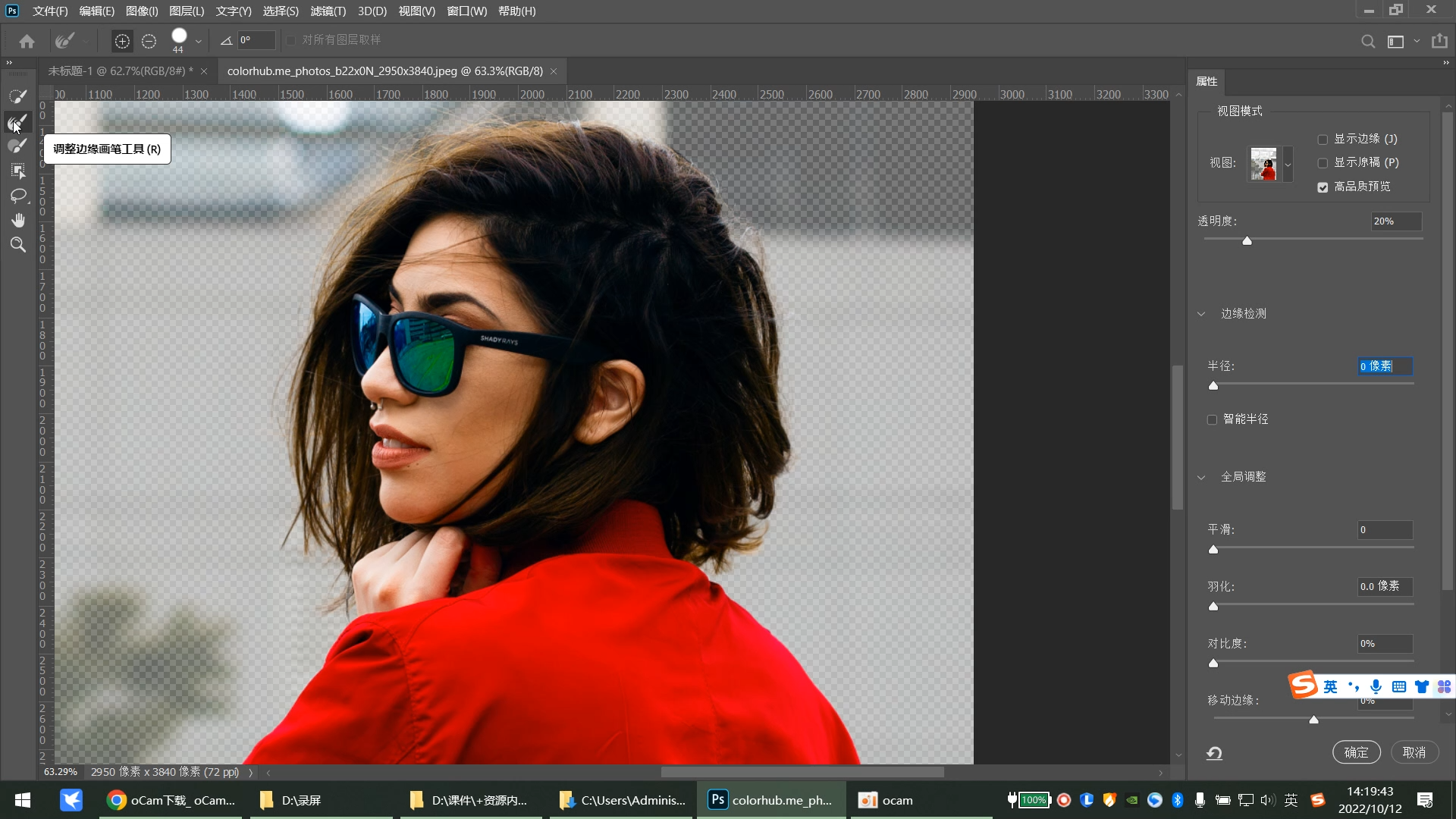 案例操作步骤
3.为选区添加蒙版：在上一步骤点击确定退出选区编辑界面之后，不要取消选区，在当前图层建立蒙版，即为当前选区建立了蒙版。
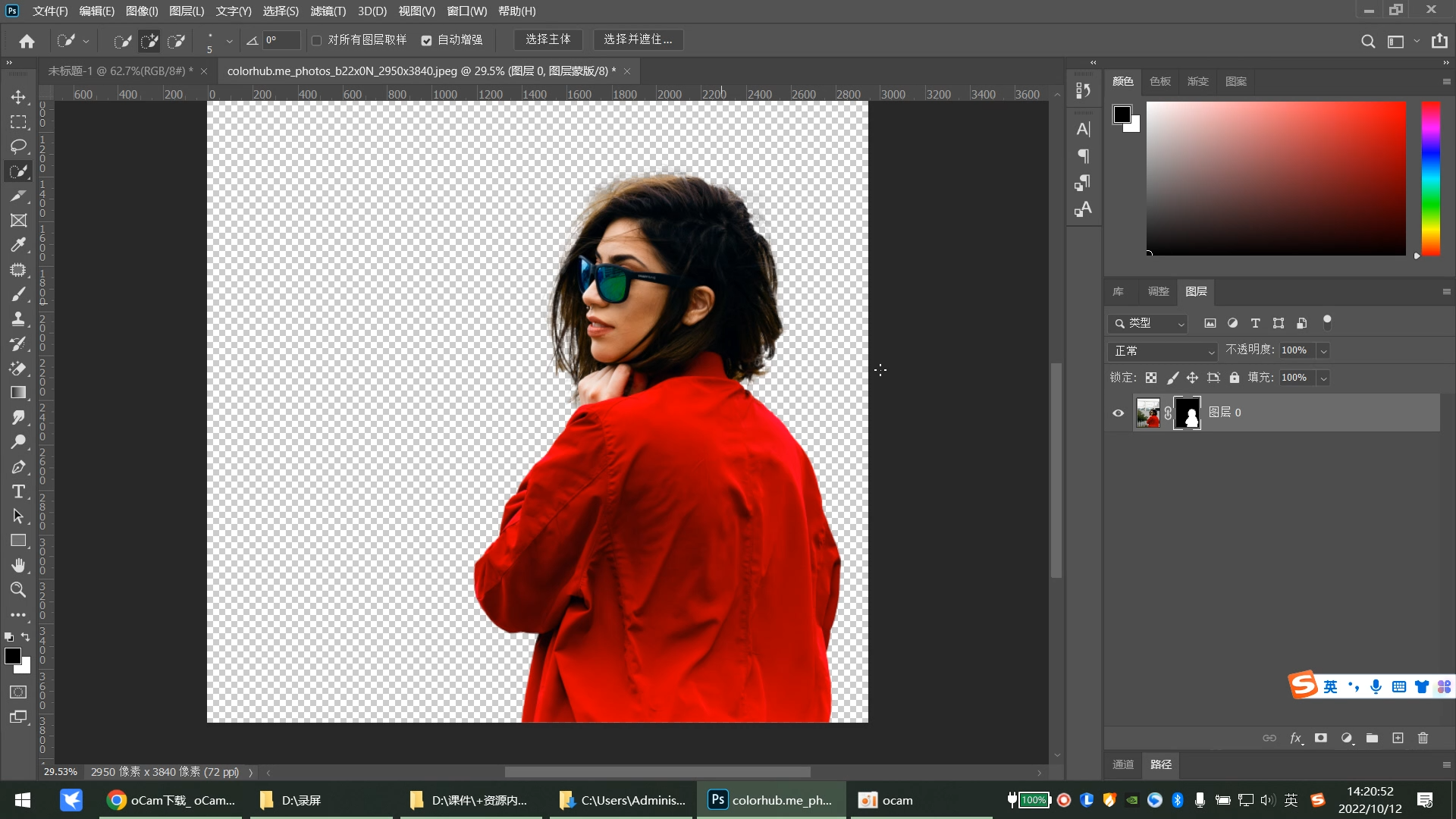 案例操作步骤
4.进入蒙版调节蒙版遮罩边缘：按住Alt键，单击蒙版缩略图进入蒙版。使用海绵工具，选择加色模式涂抹人物发丝边缘，去除误识别选区。使用减淡工具，选择高光模式涂抹人物发丝边缘，加强主体与背景颜色对比度。
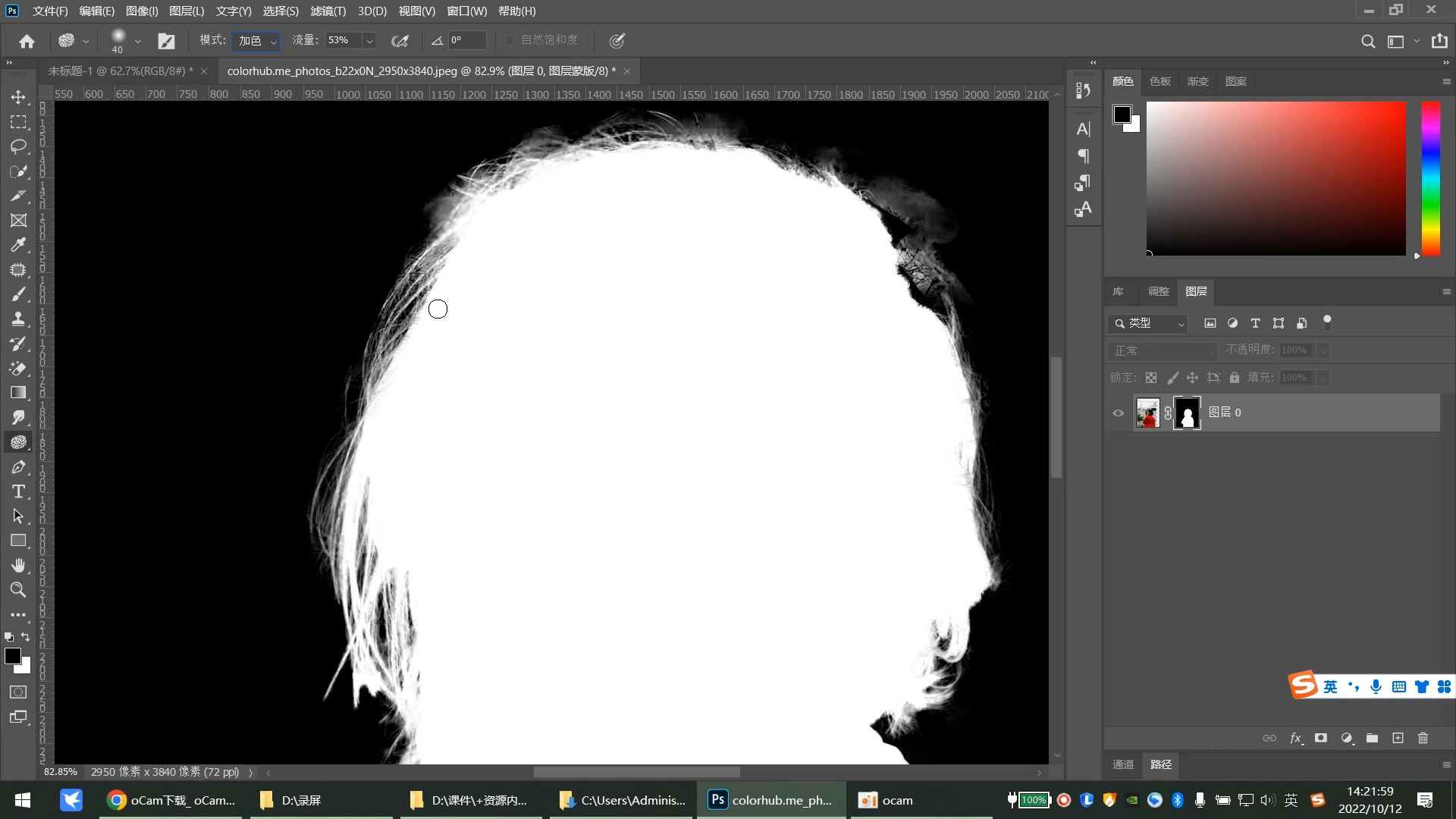 案例操作步骤
5.新建纯色背景层：完成蒙版调节后，新建自定义分辨率文档，将带图层蒙版的图层（不要合并蒙版）拖入新建文档，新建纯色层填充灰色，置于人物图层下方。
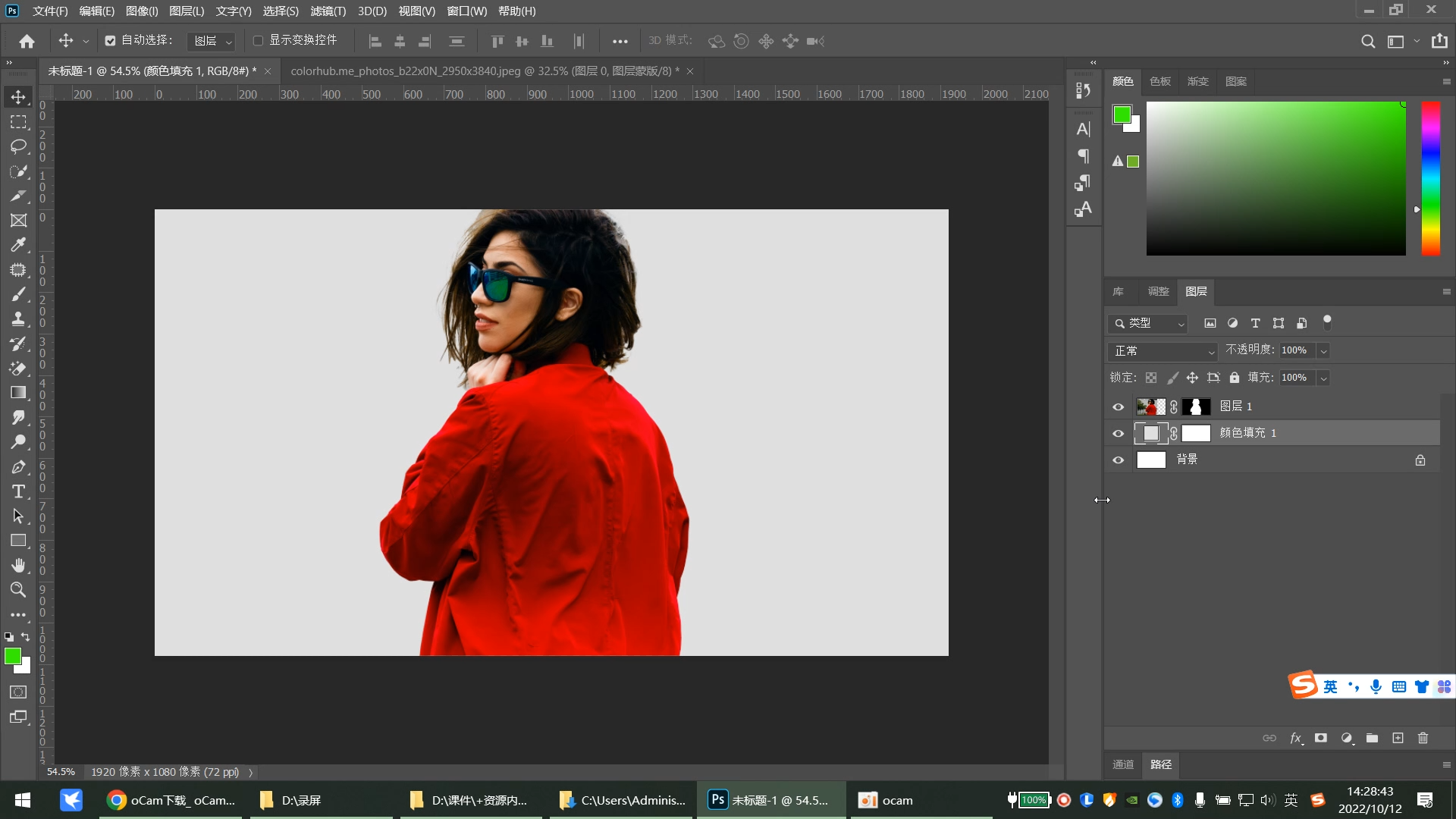 案例操作步骤
6.制作剪贴蒙版：导入双重曝光内容图片，将图片置于人物上方，按住Alt键在两个图层中间出现特殊符号时进行单击，即可建立剪贴蒙版，需注意内容层在上，轮廓层在下。
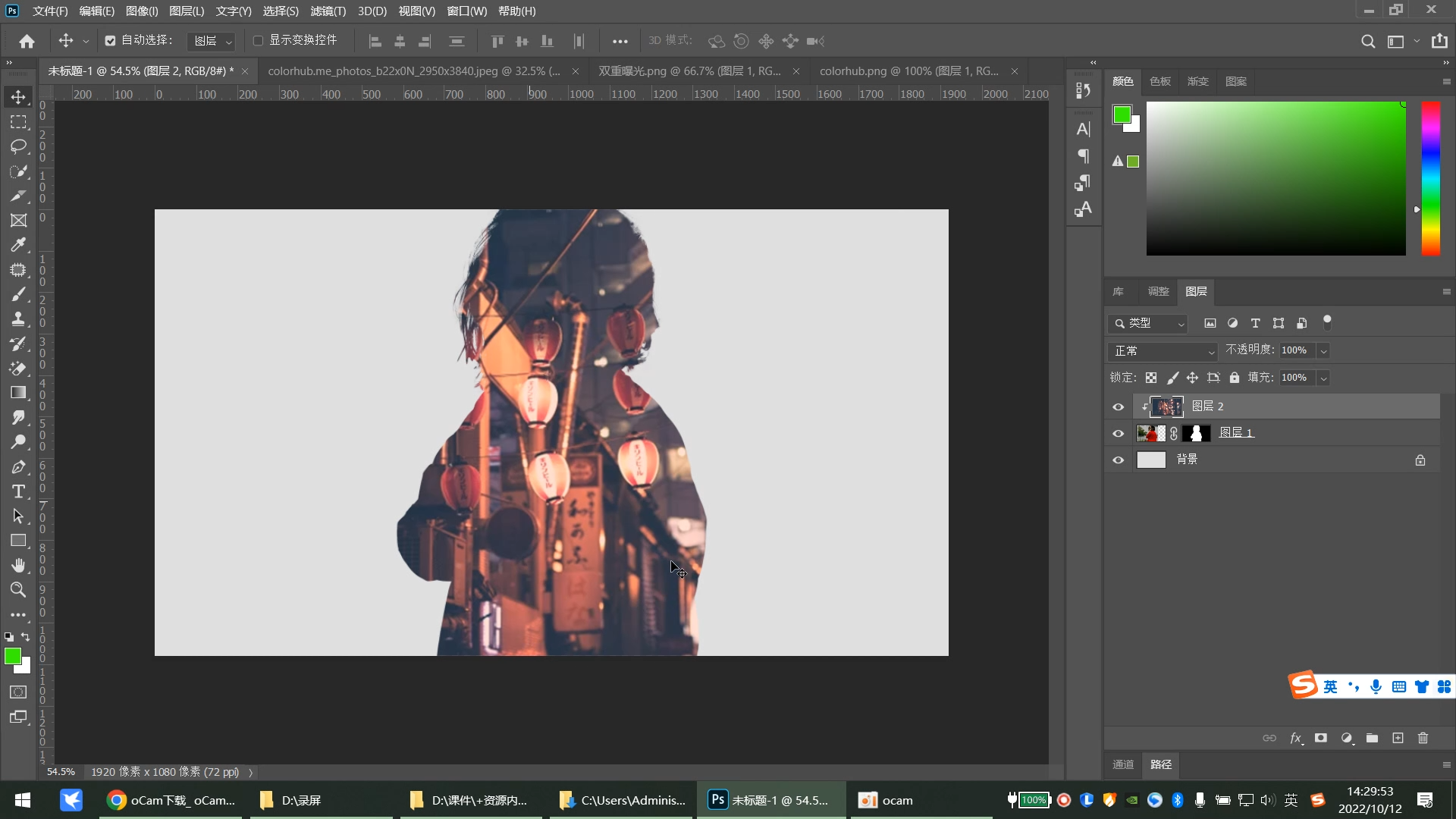 案例操作步骤
7.黑色笔刷涂抹蒙版制作双重曝光效果：将人物复制一层置于所有图层最上方，选中蒙版缩略图，使用画笔工具，前景色设置为黑色，涂抹人物身体部分，即可呈现双重曝光效果。
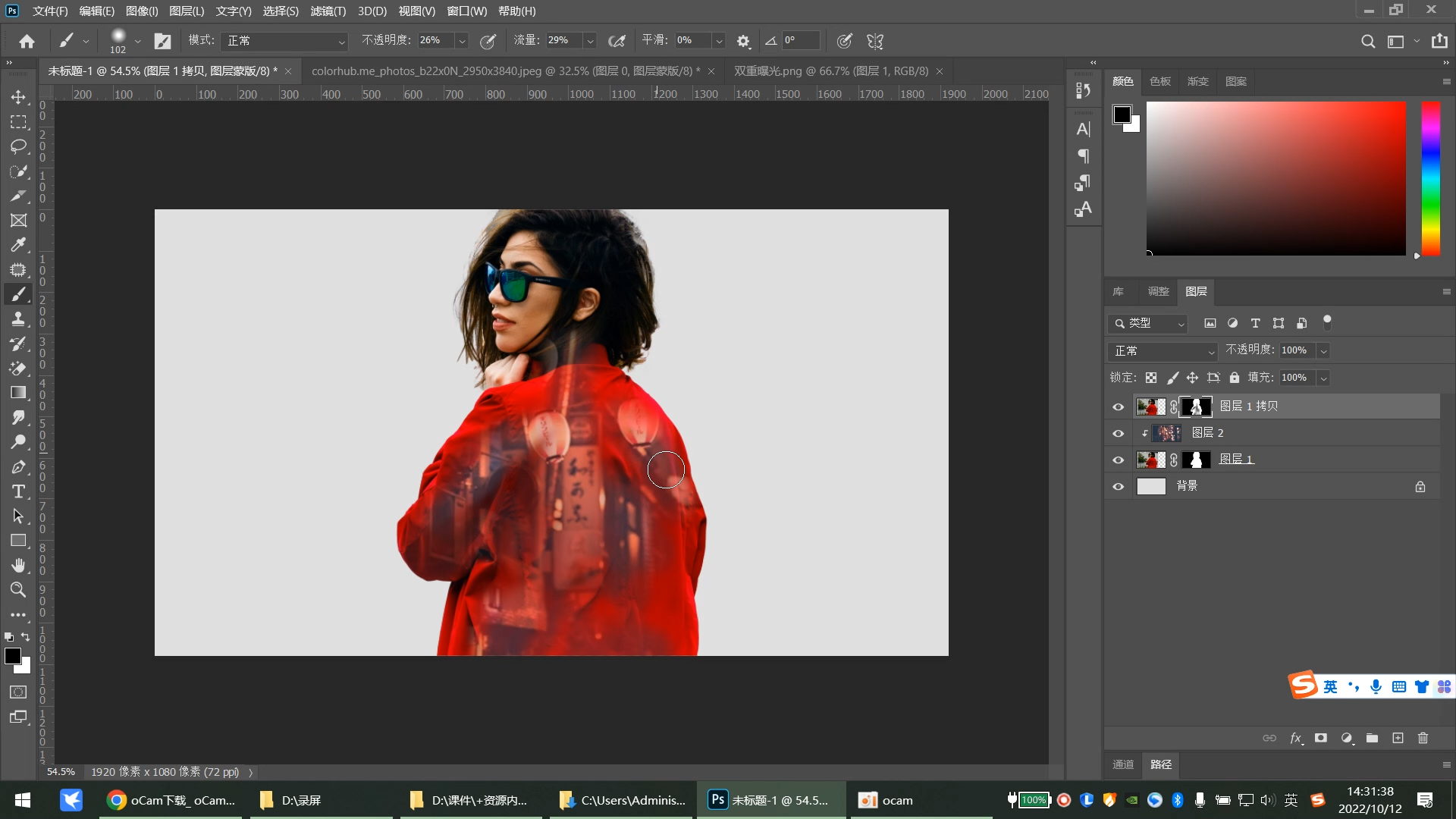 操作重点回顾
1.快速选择工具的应用

2.图层蒙版的应用
（小提示：在图层蒙版与画笔类工具结合使用时，黑色代表使绘画的位置消失，白色代表使绘画的位置显示）

3.剪贴蒙版的应用
（小提示：剪贴蒙版效果只作用于下方的形状层，操作时注意将内容层置于形状层上方）
THANK YOU